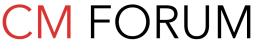 CM Challenges in a networked societyHow will the networked society affect Configuration Management for the systems/products your organisation develops or maintains?
Consider changes to how CM is performed in terms of:
 
Which new artifacts will need to be controlled and traced?

Which new dependencies and relations will need to be established (between system elements, information or organizational)?

Which processes and methods related to CM will have to be modified (or introduced)?

Which new advantages do the enhanced IT capabilities in a networked society give Configuration Management?
Group 1
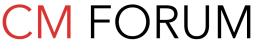 CM Challenges in a networked societyHow will the networked society affect Configuration Management for the systems/products your organisation develops or maintains?
Which new artifacts will need to be controlled and traced and how does this affect CM?

Keep track of the installed base	
Increased focus on individuals
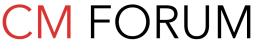 CM Challenges in a networked societyHow will the networked society affect Configuration Management for the systems/products your organisation develops or maintains?
b) Which new dependencies and relations will need to be established (between system elements, information or organizational) and how does this affect CM?

Dependencies between development, service organisations and marketing
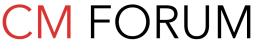 CM Challenges in a networked societyHow will the networked society affect Configuration Management for the systems/products your organisation develops or maintains?
c) Which processes and methods related to CM will have to be modified (or introduced)?

New processes?
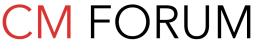 CM Challenges in a networked societyHow will the networked society affect Configuration Management for the systems/products your organisation develops or maintains?
d) Which new advantages do the enhanced IT capabilities in a networked society give Configuration Management?

Självdiagnostik
Group 2
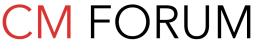 CM Challenges in a networked societyHow will the networked society affect Configuration Management for the systems/products your organisation develops or maintains?
a) Which new artifacts will need to be controlled and traced and how does this affect CM?
Many more artifacts than yesterday (e.g. ”50 billions connections”),  all levels of of the OSI-model and not only traditional products,
How to be able to access this this information (security, safty, privacy),.
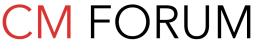 CM Challenges in a networked societyHow will the networked society affect Configuration Management for the systems/products your organisation develops or maintains?
b) Which new dependencies and relations will need to be established (between system elements, information or organizational) and how does this affect CM?

In which content do we contribute in,  who should be able to talk to whom, to be connect to and share information with
CM to assure that this to be able (based on decisions)
CM to be a coordination point for the structures for test, safty and documentation
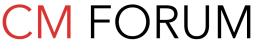 CM Challenges in a networked societyHow will the networked society affect Configuration Management for the systems/products your organisation develops or maintains?
c) Which processes and methods related to CM will have to be modified (or introduced)?
Improved support for traceability
Integration throughout the complete chain
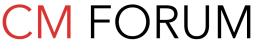 CM Challenges in a networked societyHow will the networked society affect Configuration Management for the systems/products your organisation develops or maintains?
d) Which new advantages do the enhanced IT capabilities in a networked society give Configuration Management?
If traceability troughout the complete chain it gives possibility to receive information back  from anywhere
..
Group 3
a)
IF
3PP
API’s
Protocol
Transmission capability
Tracing connectivity path
Logs
b)
Suppliers
Ownership and Governance for distributed functionality
Emerging properties 
Who is the customer and who is the supplier
c)
Incompability
Dynamic
Automatic update of total system
DIA Development Interface Agreement
d)
YOYO You Are on Your Own  
Data integrity
Logging live system status and parameters
Group 4
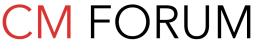 CM Challenges in a networked societyHow will the networked society affect Configuration Management for the systems/products your organisation develops or maintains?
a) Which new artifacts will need to be controlled and traced and how does this affect CM?
Train Signalling system (Bottniabanan)
hand held terminal (that can close down track sections) . This is an app i third party hand held hardware. Challange: third party product
Inreasing amount of third party hardware (laptops, servers) that contains in house develop software.
Train data (delays, train locations, ...) to the operators
Submarines
For obvious reasons limitations to the connectivity
Landbase keep track of where the subs are
New/more sensors increase the amount of data that is collected in operation
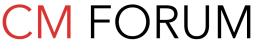 CM Challenges in a networked societyHow will the networked society affect Configuration Management for the systems/products your organisation develops or maintains?
b) Which new dependencies and relations will need to be established (between system elements, information or organizational) and how does this affect CM?
Vehicles, engines in general
In operation data, relations could be established to
Product/ product instances
Customeer/user
Services (for instance making sure that two chainsaws do not come to close, slippery roads warning)
Mobile
Services such as spotify should maybe not be related to the phone the same way as the software (a ”BOM-relation”). 
Länsförsäkringar
Data related to customer profiles (behaivior, health, driving)
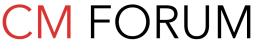 CM Challenges in a networked societyHow will the networked society affect Configuration Management for the systems/products your organisation develops or maintains?
c) Which processes and methods related to CM will have to be modified (or introduced)?
Services to be regarded as CI, this enables:
Service ”views” of the system
Establishin g relations between services-products and sevices-customers
This might mean that the lifecycle model for the service need to be formulated, and probably services need a different set of metadata
Test strategies have to be adopted to the amount of possible variants. (testing on moduls, instead of testing of system)
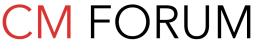 CM Challenges in a networked societyHow will the networked society affect Configuration Management for the systems/products your organisation develops or maintains?
d) Which new advantages do the enhanced IT capabilities in a networked society give Configuration Management?
Increased frequency of releases of software has lead to customer acceptance that SW version is not labeled on the hardware (the reversion does not need to be rippled up to system level).
Status accounting can be supported much better
Data can be assembled and presented on demand
Data can be visualised
The Individ BOM can be maintained in the cloud
Group 5
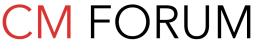 CM Challenges in a networked societyHow will the networked society affect Configuration Management for the systems/products your organisation develops or maintains?
GRUPP 5
a) Which new artifacts will need to be controlled and traced and how does this affect CM?
Granularitet
Tillgänglighet för information
Datamängd
Responstider
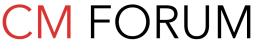 CM Challenges in a networked societyHow will the networked society affect Configuration Management for the systems/products your organisation develops or maintains?
GRUPP 5
b) Which new dependencies and relations will need to be established (between system elements, information or organizational) and how does this affect CM?

Dataägare
Informationsutbyte mellan olika aktörer
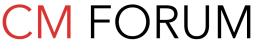 CM Challenges in a networked societyHow will the networked society affect Configuration Management for the systems/products your organisation develops or maintains?
GRUPP 5
c) Which processes and methods related to CM will have to be modified (or introduced)?
Övergång till agilt arbetssätt  viktigt att ta med CM i början av utvecklingsprocessen
Närmare samarbete mellan produktutvecklare och slutanvändare
CM styrning av supportpaket
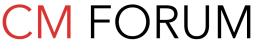 CM Challenges in a networked societyHow will the networked society affect Configuration Management for the systems/products your organisation develops or maintains?
GRUPP 5
d) Which new advantages do the enhanced IT capabilities in a networked society give Configuration Management?
Changes are addressed and notified
Bättre beslutsunderlag
Fler gränsytor ställer krav på  enhetlig informationsformat
Group 6
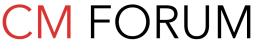 CM Challenges in a networked societyHow will the networked society affect Configuration Management for the systems/products your organisation develops or maintains?
a) Which new artifacts will need to be controlled and traced and how does this affect CM?
Customer demands 
Operational feedback (failure reporting)
Pay for use
Service to adapt the information to different user groups needs on detailed level

CM needs to predict changes earlier in customer demands and requirements 
Include more types of artifacts
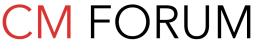 CM Challenges in a networked societyHow will the networked society affect Configuration Management for the systems/products your organisation develops or maintains?
b) Which new dependencies and relations will need to be established (between system elements, information or organizational) and how does this affect CM?

Information system all product data used in several tools and several organization.  CM needs to access the information in a standardized way
Not only hierarchical structures,  but also cross function dependencies between them.
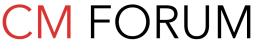 CM Challenges in a networked societyHow will the networked society affect Configuration Management for the systems/products your organisation develops or maintains?
c) Which processes and methods related to CM will have to be modified (or introduced)?
Configurators  will enable end user product specification(automatic configurator tools to be used when order/buying products)
Remote diagnostics and continous upgrading using individual identification
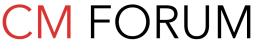 CM Challenges in a networked societyHow will the networked society affect Configuration Management for the systems/products your organisation develops or maintains?
d) Which new advantages do the enhanced IT capabilities in a networked society give Configuration Management?
Access availability
Using standardization for the tools delivering the service
Then we can use the tools optimized for our business